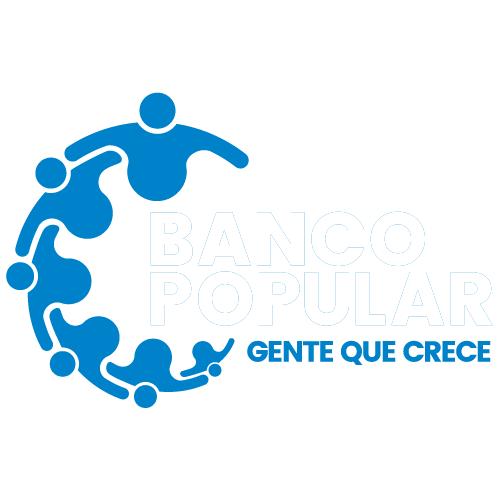 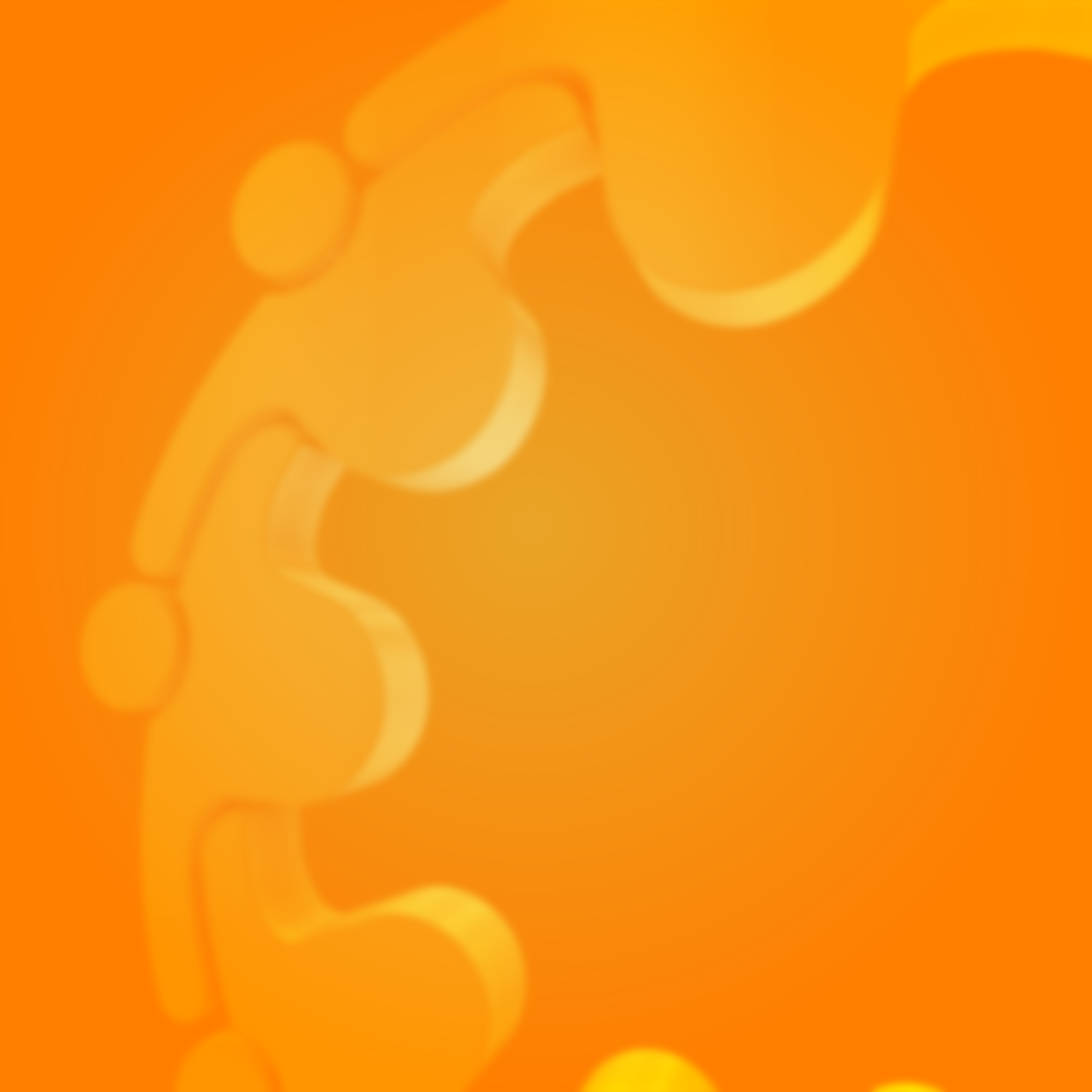 Resumen de Reclamos del mes de Agosto 2024